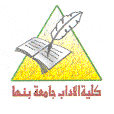 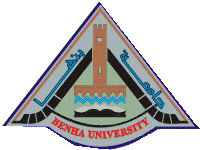 الجغرافيه الحيويه (ب)
 الفرقه الثانيه قسم الجغرافيا ونظم المعلومات الجغرافيه
(2) غابات العروض المعتدله
أ.د./عزة عبدالله
أستاذ الجغرافيا الطبيعية
كلية الآداب – جامعة بنها
3/24/2020
أ.د/عزه عبدالله
1
غابات العروض المعتدلة
يقع هذا الأقليم نظرياً ما بين خطى عرض 30 – 40 شمالاً وجنوباً ، ويختلف هذا الأقليم عن أقليم الغابات المدارية فيما يلى :
انخفاض درجة الحرارة نسبياً 
زيادة المدى الحرارى بشكل واضح.
كمية الأمطار أقل من الأقليم السابق.
وعلى الرغم من أن هذا الأقليم يعتبر وحدة حيوية مميزة ، الا أنه يمكن تمييز بعض الفروقات الحيوية التى تدعو إلى تقسيم هذا الأقليم إلى إقليمين متميزين هما :
غابات جنوب الصين                                     غابات وأحراج البحر المتوسط.
3/24/2020
أ.د/عزه عبدالله
2
وتجدر الاشارة إلى وجود فروقات حيوية بين الاقليمين يمكن حصرها فيما يلى :
1.وقوع اقليم البحر المتوسط غرب القارات ، ويقع اقليم جنوب الصين شرق القارات.
2. أمطار اقليم البحر المتوسط شتوية وتتراوح كميتها بين 15-35 بوصة ، بينما تسقط أمطار أقليم جنوب الصين على مدار العام مع تركز واضح فى الصيف ، وتتراوح الكمية بين 30- 65 بوصة ، ويتشابهان فى انهما من الأقاليم الغابية دائمة الخضرة.
3.يمر بسواحل اقليم جنوب الصين تيارات بحرية دفيئة مما يساعد على رفع درجة حرارة السواحل ، وغزارة الأمطار ، بينما تمر بسواحل اقليم البحر المتوسط تيارت باردة تساعد على خفض درجات الحرارة كما تساهم فى جفاف مناطق ساحلية.
3/24/2020
أ.د/عزه عبدالله
3
الخصائص المناخية لاقليم جنوب الصين:
	تنخفض درجات الحرارة فى فصل الشتاء حيث تصل فى أبرد الشهور إلى ما يتراوح بين 40،55 ف 
 يبلغ معدل آحر الشهور 80ف.
تتركز معظم أمطار هذا الاقليم فى فصل الصيف ، ويتراوح معدل المطر السنوى بين 30 و65 بوصة.
تختلف كمية المطر أختلافا كبيرا من منطقة الى أخرى تبعا للقرب من البحر أو لمواجهة الجبال للرياح الرطبة.
الموقع الجغرافى لغابات  جنوب الصين
	جنوب الصين
 جنوب شرق آستراليا
الطرف الجنوبى الشرقى من أفريقيا أقليم ناتال
جنوب شرق البرازيل
جنوب شرق الولايات المتحدة.
3/24/2020
أ.د/عزه عبدالله
4
الخصائص النباتية لاقليم جنوب الصين
تمتاز أشجار غابات الصين بأنها عالية دائمة الخضرة
 ضخمة الجذوع عريضة الأوراق 
قد يتخللها بعض الأشجار التى تنتمى لغابات البحر المتوسط مثل أشجار البلوط
تنمو أنواع أخرى من الأشجار أهمها أشجار البتولا والاسفندان والجوز.
الخصائص النباتية لاقليم جنوب الصين:
	نظرا لخصائص الاقليم المناخية، فينمو فى هذا الاقليم الأشجار الضخمة نسبيا لأن فصل المطر يتناسب مع فصل الحرارة ولذلك تتكون غابات كثيفة.
	يوجد فى هذا الاقليم مجموعة من الانواع الشجرية بعضها يشبه ما هو موجود فى الاقليم الاستوائى والموسمى وبعضها يشبة ما هو موجود فى الغابات الشوكية وفى الاطراف الشمالية البعيدة عن خط الاستواء
 تتمثل بعض الأشجار النفضية وبعض الأشجار المخروطية.
النشاط الاقتصادى لاقليم جنوب الصين:
تمثل أشجار هذه الغابات موردا هاما للاخشاب وخاصة اشجار الجوز والبلوط
 ازيلت مساحات واسعة منها وخاصة فى وسط وجنوب الصين وحلت محلها زراعة محاصيل متعددة أهمها الأرز والقطن.
3/24/2020
أ.د/عزه عبدالله
5
غابات البحر المتوسط
	تنتشر غابات البحر المتوسط على طول سواحل البحر المتوسط فى العالم القديم ويشمل:
 السواحل الجنوبية لأوربا فى البرتغال وأسبانيا وجنوب فرنسا وشبه الجزيرة الأيطالية وسواحل البلقان وسواحل تركيا فى آسيا وساحل الشام
فى أفريقيا تشمل الساحل الشمالى الغربى ممثلا فى بلاد المغرب.
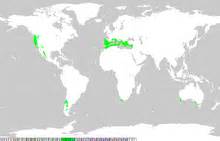 فى نصف الكرة الشمالى يتمثل الاقليم فى كاليفورنيا
فى نصف الكرة الجنوبى يتمثل فى وسط شيلى وفى الطرف الجنوبى الغربى لأفريقيا، والطرف الجنوبى الغربى لاستراليا.
3/24/2020
أ.د/عزه عبدالله
6
الخصائص المناخية لاقليم البحر المتوسط:
	الاقليم حار فى فصل الصيف ومعتدل فى فصل الشتاء.
يتراوح المعدل السنوى لدرجات الحرارة ما بين   55 ، 70 ف. وهو بهذا يختلف عن المجموعة المدارية السابقة والتى يصل هذا المعدل فيها إلى 80 ف. 
 يلاحظ أن هذا المعدل يختلف أختلافا كبيرا من منطقة إلى أخرى داخل الاقليم وذلك طبقا للظروف المحلية.
 بصفة عامة فإن معدل درجات الحرارة فى اقليم البحر
 المتوسط فى العالم القديم أعلى من بقية جهات الاقليم.
3/24/2020
أ.د/عزه عبدالله
7
الخصائص المناخية لاقليم البحر المتوسط:
المدى الحرارى السنوى كبير وقد يصل إلى 30 ف، كما أن المدى الحرارى اليومى كبير أيضا ويزداد فى الداخل ويقل تدريجيا نحو الساحل. 
قد تهبط درجات الحرارة خلال ليالى فصل الشتاء الصافية بحيث تؤدى إلى حدوث الصقيع.
تسقط الأمطار شتاءا نتيجة لهبوب الرياح العكسية وأعاصيرها.
يتراوح معدل المطر السنوى بين 15 و 35 بوصة وتتفاوت هذه الكمية من منطقة إلى أخرى تبعا للظروف المحلية لكل منطقة. 
على الرغم من قلة كمية الأمطار نسبيا ألا أن فاعليتها كبيرة نتيجة لسقوطها فى فصل الشتاء الذى يتميز بأنخفاض درجة الحرارة.
3/24/2020
أ.د/عزه عبدالله
8
الخصائص النباتية لاقليم البحر المتوسط:
	نظرا لأن فصل المطر لايتوافق مع فصل الحرارة، كما أن كمية المطر أقل من أقليم جنوب الصين، فإن أشجار هذه المنطقة أقل ضخامة ولاتمثل نطاقا غابيا ضخما.
	ومن أهم الخصائص الشجرية أن أشجار هذا الاقليم من النوع الذى يقاوم الجفاف فى فصل الصيف الطويل وذلك بالطرق التالية:
1- أن تكون له أوراق صغيرة جلدية السطح مثل أوراق الزيتون والموالح.
2- أن يكون له جذور طويلة جدا مثل العنب.
3- أن يكون لها لحاء سميك على جذع الشجرة مثل شجر البلوط الفلينى.
3/24/2020
أ.د/عزه عبدالله
9
الخصائص النباتية لاقليم البحر المتوسط
فى المناطق الداخلية التى تقل فيها الأمطار فى اقليم البحر المتوسط توجد أنواع من الحشائش الخشنة كما هو الحال فى هضبة الشطوط فى بلاد المغرب وتعرف باسم حشائش الحلفا Esparto
 فى مناطق البحر المتوسط حيث توجد التربة الجيرية ينمو نوع مميز من الشجيرات الشوكية القصيرة فى جنوب أوربا وتعرف باسم الجاريك Garigue 
 فى المناطق المرتفعة توجد بعض الأشجار المخروطية.
هذا الاقليم هو الاقليم الوحيد الذى يطلق عليه اسم احراج البحر المتوسط. وذلك نظرا لأن هذا الاقليم لايمثل نطاقا غابيا متصلا بل يمثل غابات صغيرة أو أحراج يتخللها العشب ويطلق عليها اسم أشجار الماكى Maquis وتنمو هذه الأشجار فى التربات الرقيقة التى تعجز عن اعالة الأشجار.
	 فى اقليم كاليفورنيا فإنه نظرا لغزارة الأمطار على السفوح الغربية لجبال سيرانيفادا فإن أحراج البحر المتوسط تبلغ حدا كبيرا جدا من الضخامة والاتصال ويطلق عليها محليا اسم تشابرال Chapparal
3/24/2020
أ.د/عزه عبدالله
10
الأهمية الاقتصادية لغابات البحر المتوسط :
تم ازالة مساحات كبيرة من الغابات والحشائش وحل محلها الزراعة التقليدية . 
تعتبر أشجار البلوط الفلينى من أهم الاشجار ذات القيمة الاقتصادية والأكثر انتشاراً فى الاقليم ، ويبلغ ارتفاع هذه الاشجار ما بين 20 -60 قدم ويبلغ قطرها 4 قدم . 
تكثر هذه الاشجار على السفوح الجبلية المنخفضة. 
 تنتشر فى البرتغال وأسبانيا والجزائر والمغرب وتونس 
وجنوب فرنسا وايطاليا.
يستخدم الفلين المستخرج من هذه الأشجار فى
 الصناعات الحربية.
الحياة الحيوانية فى اقليم البحر المتوسط:
	من أهم الحيوانات الماعز الجبلى والذئاب والغزال والظبى والسنجاب والأسد الجبلى والدب الرمادى والكانجارو
 يوجد العديد من الطيور مثل طائر الكندور وهو نسر أمريكى ضخم 
يوجد ايضاً البعوض والجراد.
3/24/2020
أ.د/عزه عبدالله
11
نشكركم على حسن الاستماع
3/24/2020
أ.د/عزه عبدالله
12